Interpersonální vztahy na pracovišti
Interpersonální vztahy na pracovišti
formální systém 
závisí od pracoviště a typu práce
specifikum – v týmu jsou lidé, kteří by si za běžných okolností možná nerozuměli, ale jsou nuceni spolu k.  a spolupracovat






každý člen týmu – specifické pracovní postavení a role
Pracovní tým =
Skupina spolupracovníků
Společní cíl
Vliv faktorů
Základní podmínky, kt. musí tým splňovat
rozmanitost pracovních úkolů a dočasnost těchto úkolů;
profesní heterogenita
Závislost a návaznost týmových rolí

jednoznačně vymezené role a zodpovědnost;
vysoká autonomie;

konflikty - nejsou brány jako něco negativního, je to způsob jak konkrétní problémy probrat a nalézt řešení;
Negativa ovlivňující týmovou práci                 a spolupráci (Mikulaštík, 2010)
vyhýbaní se zodpovědnosti jednotlivých členů týmu; 
velké pracovní nasazení týmu bez viditelného výsledku;
dělení týmu na podskupiny;
když jsou členové týmu vyděšení vlastními pracovními chybami;
zbytečné protahování porad týmu.
Jedinec v týmu
Role v týmu
závislé na osobnosti
preferovaných potřebách, kt. jednotlivci do dané skupiny přináší
Inovátor/myslitel
+ 
tvůrčí 

Nápaditý

dokáže řešit náročné problémy
- 
zaujetí vlastními myšlenkami na úkor efektivní komunikace
Vyhledávač zdrojů
+ 

nadšený a komunikativní extrovert 

objevuje příležitosti

vnáší do skupiny informace zvenčí

 rozvíjí kontakty

obchodník, diplomat, dovede využívat i ukradené nápady
-

↑ optimismus
nemá výdrž, rychle ztrácí zájem - po opadnutí počátečního nadšení.
Koordinátor
+
vyzrálý a sebejistý

vzbuzuje důvěru

vyjasňuje cíle a program skupiny.

dává lidi dohromady, aby podpořil týmovou diskuzi.

podporuje rozhodování.
-
může se zdát, že manipuluje. 
usnadňuje si osobní práci.
Usměrňovač/ Formovač
+
dynamický, impulzivní, emocionální

vyzývá k výkonu

má průbojnost a odvahu překonávat překážky

identifikuje myšlenky a aktivita týmu
-
má sklony provokovat

může urážet ostatní

někdy až podrážděný
Kontrolor a vyhodnocovač
+
chladný stratég

 analytik a kritik

zvažuje pro a proti

odvrací od nesprávné cesty

vidí všechny možnosti

má přesný úsudek 

málokdy se mýlí
-
může mu chybět hnací síla a schopnost inspirovat ostatní
Týmový pracovník
+
spolupracuje

mírný, vnímavý, diplomatický, společenský

naslouchá, 

buduje a odvrací třenice tzv. „hlídač harmonických vztahů“, nesnáží střety, vztahy urovnává
-
nerozhodný v klíčových situacích
Realizátor
+
disciplinovaný, spolehlivý 

konzervativní v návycích 

dovede převádět plány týmu                           do proveditelné formy

schopný činit praktické kroky a akce

vybírá si hlavní cíle a logicky je třídí
-
neflexibilní 

pomalá reakce na nové možnosti
Dokončovatel
+
pečlivý, svědomitý až úzkostný 

 hledá chyby/přehlédnutí a napravuje je napravuje

 stará se o pořádek

plní termíny
-
má sklony přehnaně se strachovat 

neochotně nechává ostatní podílet se na své práci
Specialista
+
jednostranně zaměřený, specializovaný odborník ve své profesi

cílevědomý, iniciativní a oddaný své profesi

poskytuje vědomosti a dovednosti, které jsou vzácné
-
přispívá pouze v úzké oblasti

zaobírá se osobními speciálními zájmy

nenahraditelnost
Oddělení IP
Sestra – P/K

Sestra – sestra cíl P/K, do vztahu se vnáší – antipatie, pomluvy, služebně starší/mladší

Sestra – lékař
(minulost lékař – muž ošetřovatelka – žena = dominance – submise
 tč. Sestry – dr. si neváží naší práce, vzdělání pouze zkvalitní péči ale nezrovnoprávní postavení)

Sestra – nižší personál (direktivní přístup)

Sestra – nadřízený

Skupinová diskuse
Typy sester
1) sestra rutinní 
2) sestra afektovaná 
3) sestra nervózní 
4) sestra mužský typ 
5) sestra mateřský typ 
6) sestra hysterická 
7) sestra popudlivá 
8) sestra podezřívavá 
9) sestra přecitlivělá 
10) sestra citově chladná.
Soft skills
měkké dovednosti= sociální kompetence (spolupráce, komunikace, schopnost zvládat konflikty atd.)

jak dobře se dokážeme vypořádat s lidmi a jejich způsoby chování, se sebou samými
Zaměstnavatelé vyžadují tyto dovednosti:
komunikační schopnosti (verbální i neverbální, písemné i ústní, individuální i týmové), 
prezentační schopnosti a dovednosti (schopnost produktivně diskutovat, argumentovat a polemizovat) 
zdravé sebevědomí 
tolerantnost 
uznávání morálních a etických hodnot 
kreativitu
flexibilitu, iniciativnost, adaptabilita
schopnost práce v týmu
kreativní spolupráce ve věkově, sociálně a eticky heterogenních týmech. (Vymětal, 2008)
ochota stále se učit, nést zodpovědnost
Příčiny neúspěchu VŠ absolventů
nedostatečná schopnost sebeprezentace 
špatné komunikační schopnosti 
přeceňování vlastních schopností
nedostatečná produktivita práce
Hezký víkend :o)
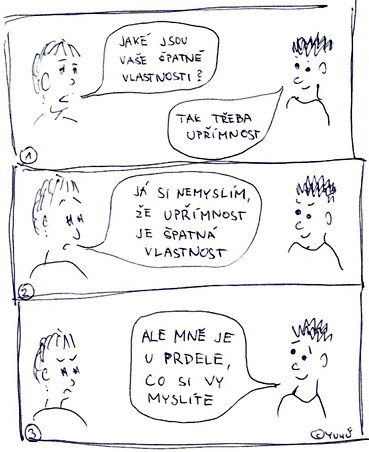 prace.rovnou.cz